Mayo Model of leadership & Administration
MA Morrey, PhD
Ryan Johnson, MHA
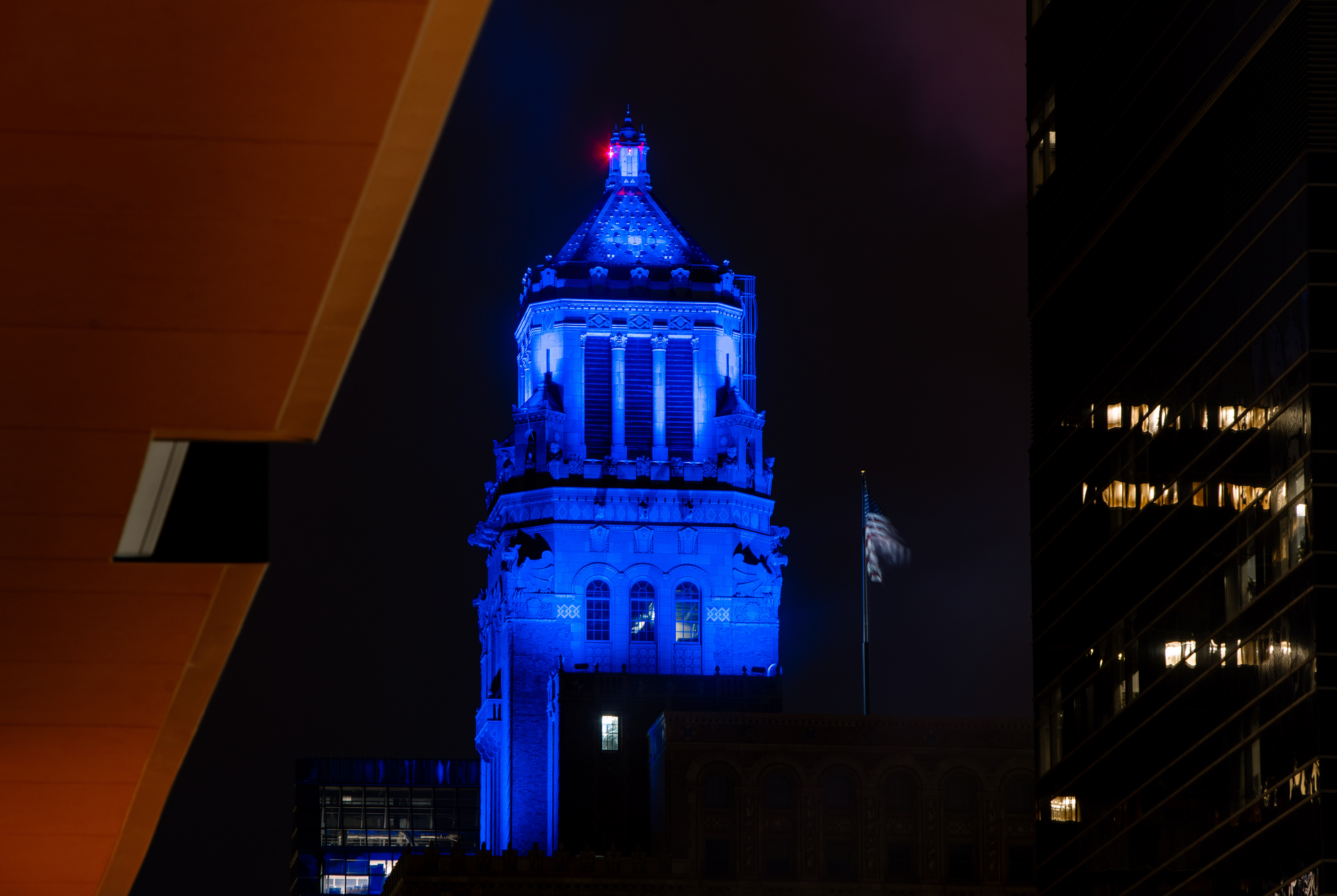 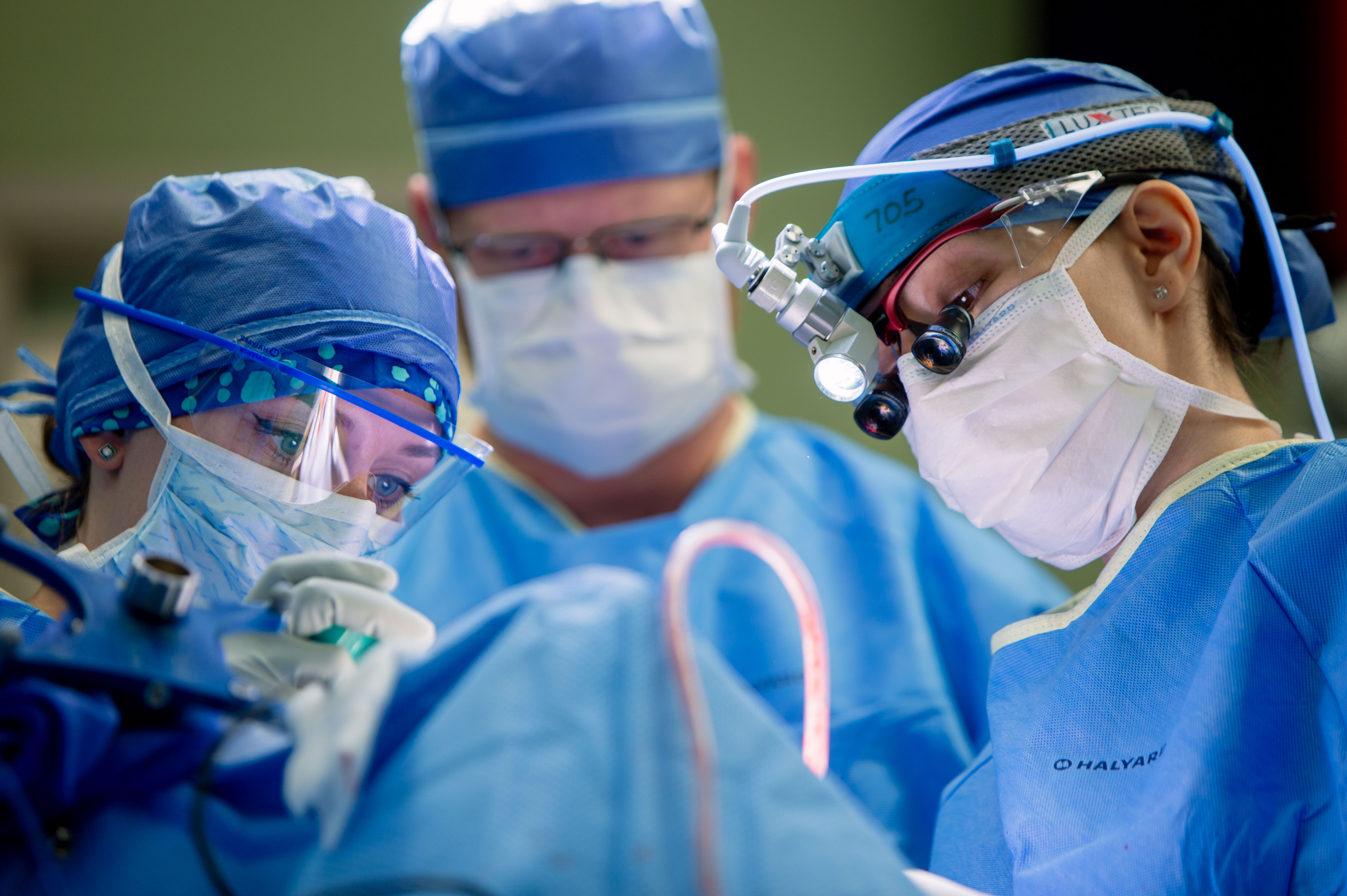 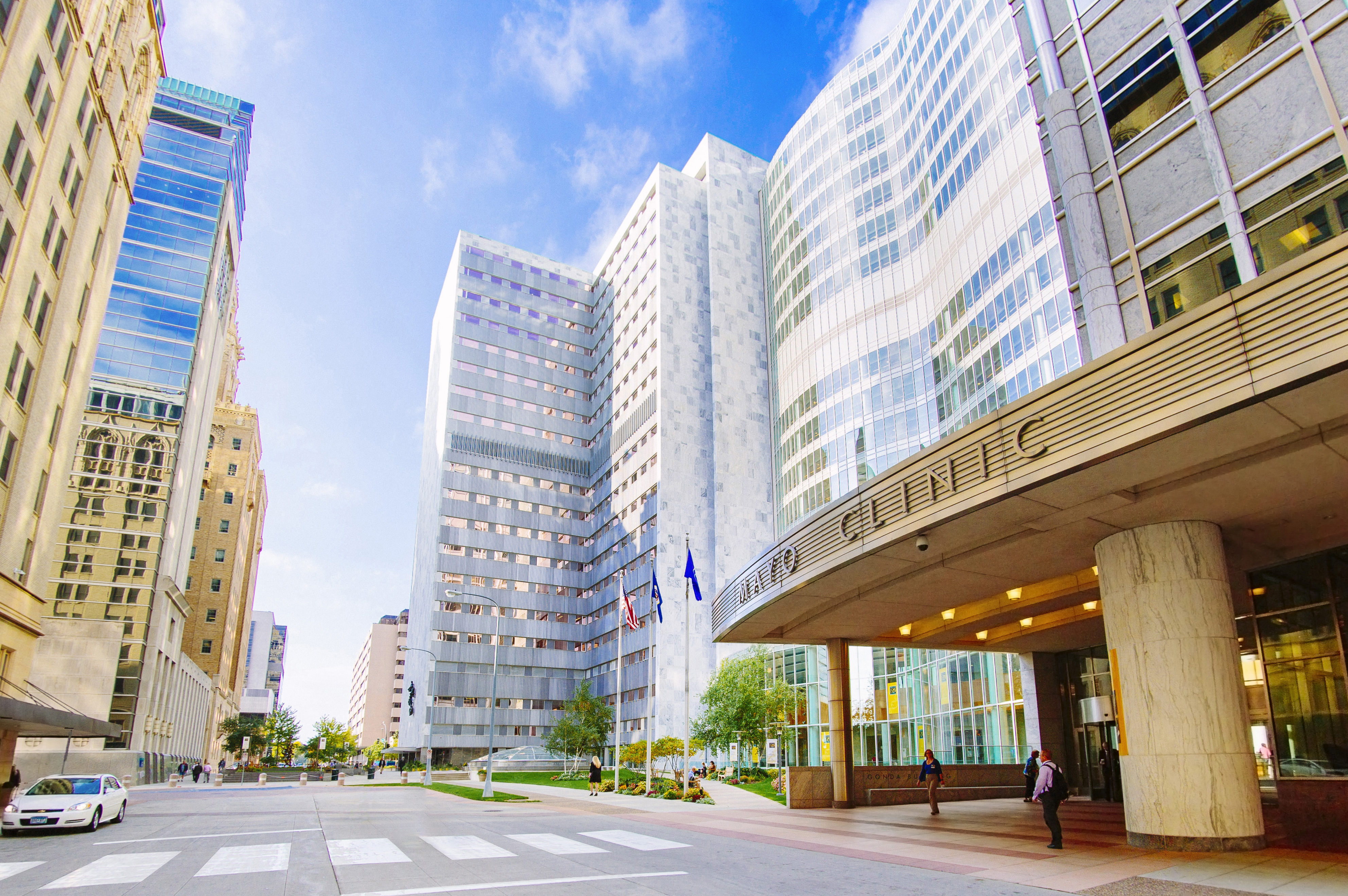 Outline
History, Evolution & Foundations
Differentiated Features of Mayo
The Model in Practice:  How it works
Questions & Answers
History & Evolution
Harry Harwick:  Mayo’s First Administrator
1908-1952
Harry Harwick Selection
Harwick’s Partnership with Mayos & Plummer
Harwicks Organizational Innovation
Harwick’s Talent Cultivation
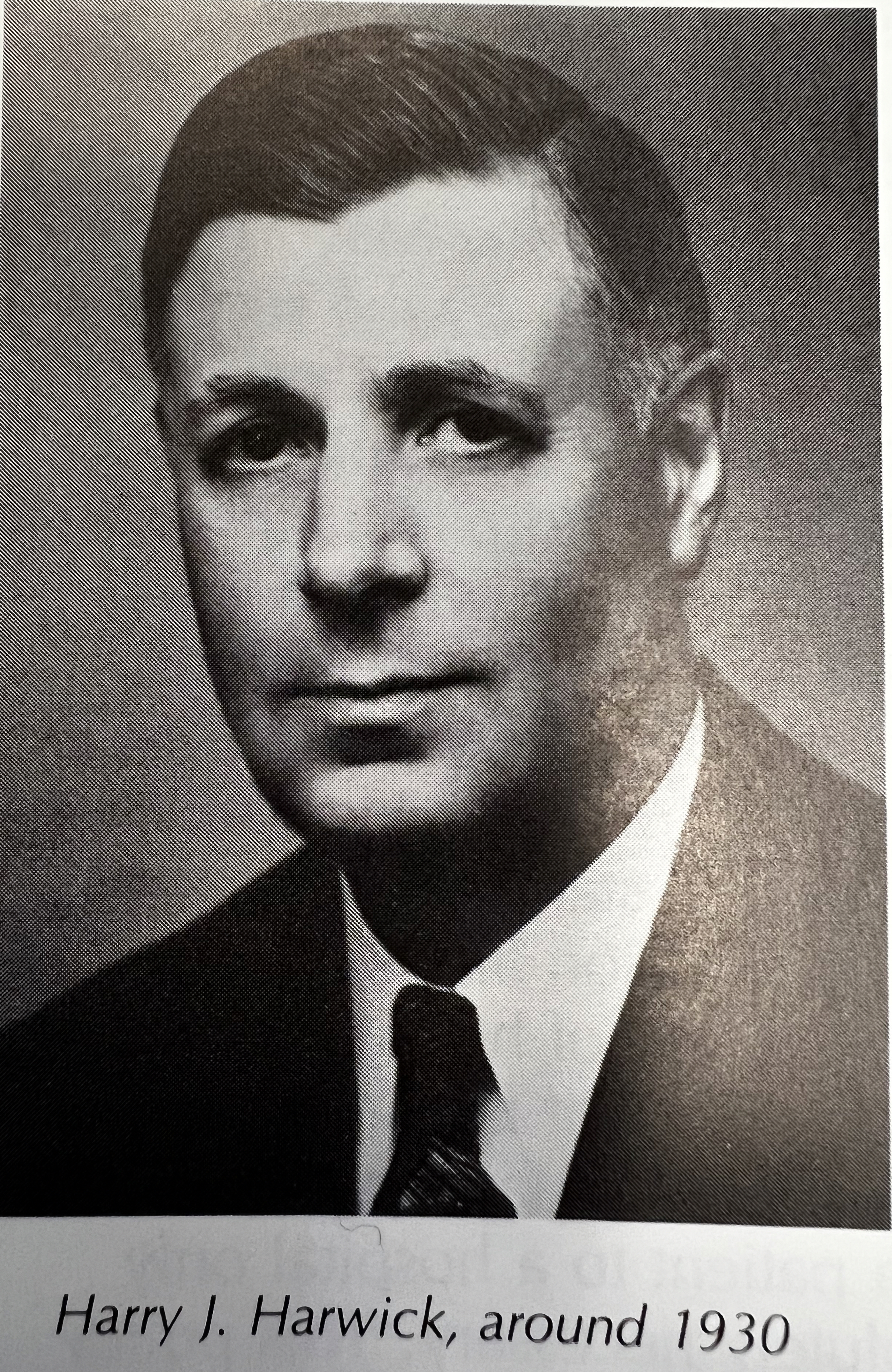 Physician Led; Professionally ManagedShared Governance Leadership Model“Defined the Dyad”
1908-1939
Shared governance (Dyad MD -  Administrator)
Complementary skill sets
Teamwork is critical
Leadership defined by humility & service to others
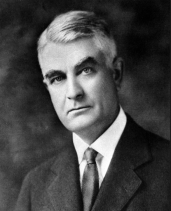 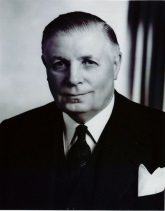 1908-1952
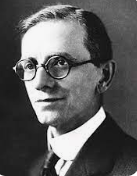 Plummers Practice
Single registration
Multiple Specialties under one roof
Singular medical record
Harwick-Plummer Team up in 1910
Medical records-ledger
Building Committee
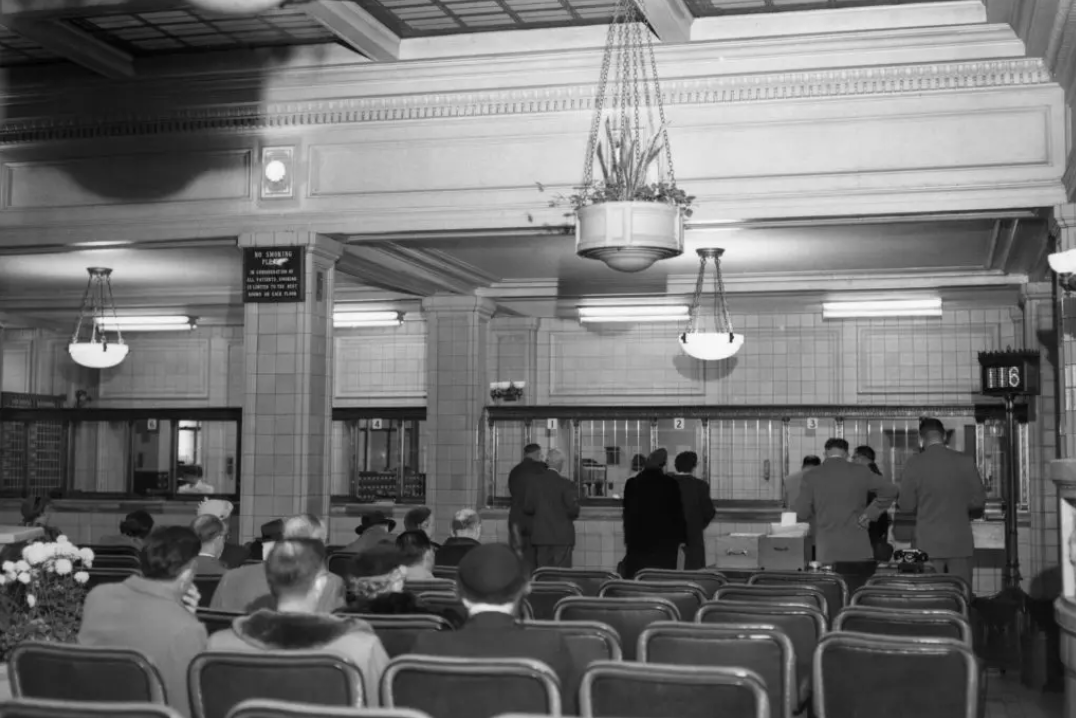 Harwicks Organizational Innovation
Distributed and Shared Governance-Board of Governors (8 MDs ; 1 Admin)
Author of 1919 Mayo Trust 
Section of Administration-Business Partners to the Practice
Harwicks Talent Cultivation
Eight potential successors
Harvard MBA-2
Harvard Law
Dartmouth School of Business-2
University of Minnesota-2
Lawrence College
Key differentiators of Mayo Clinic
6 Distinguishing features of Mayo Clinic
“…The best interest of the patient is the only interest to be considered…..”
Centralized & REINVESTED Finances
Physician Led DYAD Leadership Philosophy
Rotational leadership
Integrated & Coordinated Multispecialty Group Practice
The Needs of the Patient come first
Salaried Physicians
Steadfast Commitment to foundational Values
Respect, Integrity, Compassion, Healing, Teamwork, Innovation, Excellence, Stewardship
Mayo Properties to trust
Assets from Mayo’s(Will & Charlie) formed into Mayo Foundation for Medical Education & Research
Not for profit
Established physician salary model:
No financial incentives to care for the sick
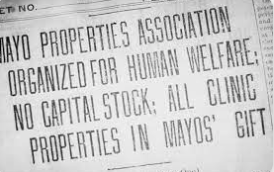 Mayo Administrator Role
Role of the Mayo Administrator
Partner (could be multiple MD leaders, colleagues)
Accessible & visible
Introspection-
Pulse of the staff
Timing
Innate sense of knowing
Humble
Give direction, not details
Harwick, 1957
Qualities of a Mayo Administrator
Humility
Self-awareness
Tact & diplomacy
Flexibility & patience
Ability to take to long view of plans
Advocate with clarity
Gracefully meet opposition
Accept slow progress
Practical harmonious balance between medical ideals and reasonable business methods
Harwick, 1957
Relieve the MD Leader of Admin “Burden”
Eyes and ears of MD partners
Aid in establishing efficient systems and processes to effective solutions
The Model in Practice-How it Gets Done
Talent Cultivation
Assignments – Engagement – Impact
MD Leadership Pairing
Rotations
Attributes of High Performing Administrators
Talent Cultivation3 Epochs
1908 – 1982 :  From the farm & local business
1982 – 2000 :  Admin Fellowship Introduction & from within
2000-2012: Formalizing a Model
2012 – present: Evolving the Model
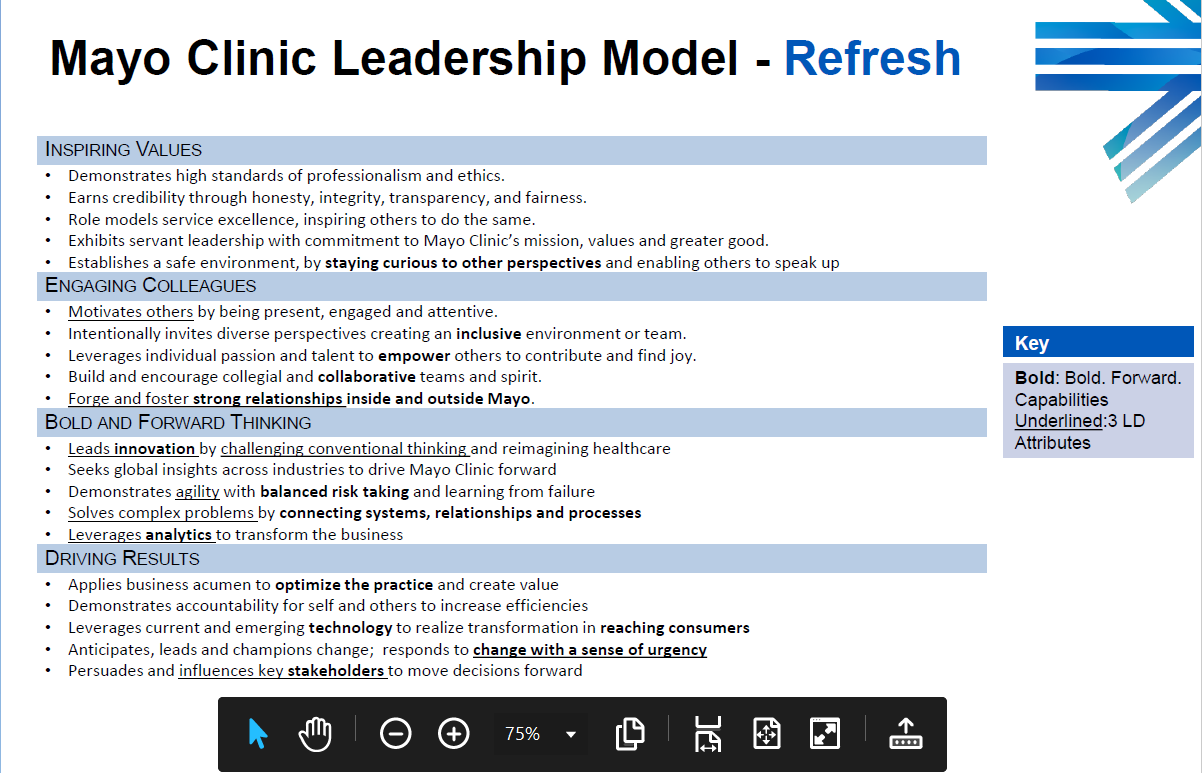 Assignments
Dive in deep
Engage cross-disciplinary and shared service colleagues
Leverage the teams strengths
Be prepared for “other duties as assigned…”
Examples of impact-Patient Centric
Hand/Face transplant program-union of forces and influence
Kidney transplant CMS citations-change management & excellence
Urology OR schedule optimization-manual calculations/stewardship of resources
Data scientists and AI for patient centered access-influence/innovation
Neurology access optimization-data driven integrity
Physician Leadership & Assignment Matching
Art of assignments
Complementary skill sets
Change Management
Optimize influence
Rotational leadership
Every 3-6 years (roughly)
Exposure to a variety of departments
Augmented by institutional assignments/task forces
All MD-Admin led
Mentorship (Informal  Formal )
Rotational Advantages
Exposure to a number of areas – assignments – systems thinking - leadership styles and attributes
Continuous, career-long learning
Assimilate and apply best administrative & care model support practices
Keeps one “fresh”
Establish and solidify formal and informal networks for influence (expanding the local team)
Priviledge to work with multiple physician leaders
Realized Leadership
Critical Success Factors of a Mayo Administrator
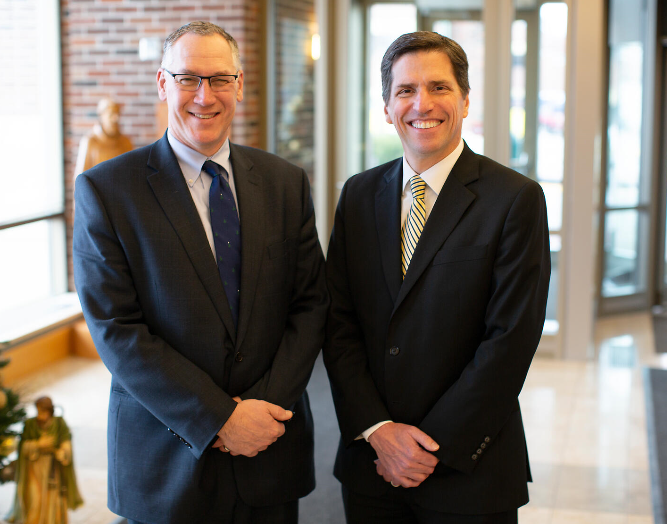 Realized Leadership
Establishing Credibility-Must be earned must be authentic
“Practical harmonious balance between medical ideals and reasonable business methods”
							HJ Harwick, 1948
Managing Performance
Performance management – 360 reviews
Assigned areas
Physician leader feedback heavily weighted
Managing Career Growth
Seek tough assignments/tasks
Risk taking – additional work / no pay expectations
Mentorship –informal 
Self reflection
External coaching 
Network internally & externally
Career planning
QUESTIONS & ANSWERS